«Статистика – дизайн информации»
Цель: рассмотреть статистическую обработку информации, и её основные    характеристики.
Пример
В финал конкурса «Мисс факультета» Вышли 10 студенток, за которых болели и голосовали 90 студентов. В таблице приведены результаты голосования за участниц с номерами 1 - 10  .
Строится как обычный график. По оси абцисс откладываются номера участниц, по оси ординат – число голосов, отданных за данную участницу, т. е. точки (1,7), (2,3), (3,14) и т. д. Для наглядности отмеченные точки соединены отрезками.
Линейная диаграмма или многоугольник распределения
В окрестности каждой отмеченной точки по оси абцисс строят прямоугольник, высота которого равна соответствующей ординате. При этом обычно ширину прямоугольников делают одинаковой.
Столбчатая диаграмма или гистограмма распределения
Представляет собой круг, разделённый на 10 секторов с различными центральными углами. Так как всего было подано 90 голосов, то каждому голосу соответствует 3600:90 = 40. Далее легко пересчитать углы секторов. Например, для первой участницы строим сектор с углом 40 7 =  280.
Круговая диаграмма или камамбер
основные этапы простейшей статистической обработки данных:
1. Систематизация, упорядочивание и группировка.
2. Составление таблицы распределения данных.
3. Построение диаграммы распределения данных (любого вида)
4. Паспорт данных измерения (основные характеристики информации)
Основные характеристики
Объём измерения – количество источников информации.  (т.е. число опрошенных или число голосов) в данном случае 90.
Размах измерения – разница между наибольшим и наименьшим значениями результатов измерения. В данном случае 20 – 3 = 17, так как наибольшее число голосов 20, наименьшее 3.
Мода измерения – наиболее часто встречающийся результат. В данном случае 9, так как за участницу №9 было подано 20 голосов (наибольшее количество).
Основные характеристики
Среднее (или среднее арифметическое) – частное от деления суммы всех результатов измерения на объём измерения. В данном случае получают: 


Каждое  число, встретившееся в конкретном измерении, называют вариантой измерения.
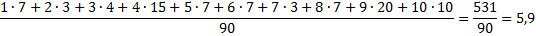 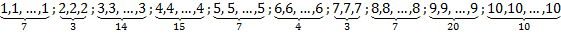 Основные характеристики
Среднюю варианту  в сгруппированном ряде данных в случае нечётного количества чисел или средне арифметическое,  двух стоящих посередине вариант в случае чётного количества чисел называют медианой измерения. 
 Частотой данной варианты называют– частное от деления кратности варианты на объём измерения. Например для варианты 1 находим частоту              .        Частоту варианты можно 
выразить в процентах:         .
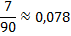 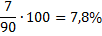 Давайте обсудим:
1. Основные задачи статистики.
2. Виды диаграмм распределения и их построение.
3. Объём измерения.
4. Понятие размаха измерения.
5. Мода измерения.
6. Среднее арифметическое.
7. Понятие медианы измерения.
8. Кратность и частота варианты.